VII.3 IC-CPP-2022-005:
Dictamen Favorable para obtener del Concejo Metropolitano de Quito: (i) el cambio de categoría de bien municipal de dominio público a bien municipal de dominio privado de la faja de terreno, producto de relleno de quebrada; y, (ii) la enajenación directa de la referida faja de terreno a favor de los propietarios colindantes señores Jorge René Nicolalde López, Jane Elizabeth Nicolalde López y Carlos Xavier Nicolalde López.
ANTECEDENTES
Cuadro No. 1
Colindante: Predio No. 18989
Propietario: Pablo Rodriguez Charpentier
RENUNCIAMIENTO FAJA
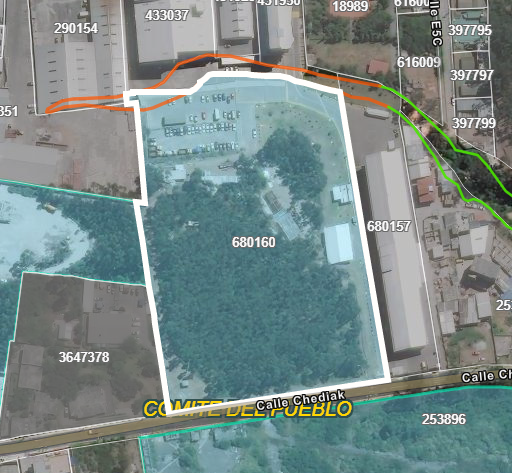 Colindante: Predio No. 431929
Propietario: ANDIPAPEL S.A
RENUNCIAMIENTO FAJA
Área a adjudicarse Faja No. 2 (Relleno de Quebrada)
Propietario: Jorge Nicolalde López y otros
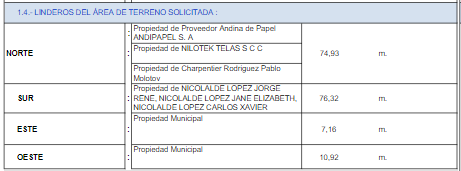 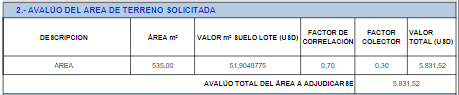